資料３
奈良県スポーツアカデミー基本方針（案）
2016年10月
奈良県スポーツアカデミー基本方針（案）　　　　　　     　　　　　　　　　　　　　　Ｐ．１
コンセプト・事業概要・主な狙い
１．奈良県スポーツアカデミーのコンセプト
Point1
奈良県のオリジナルメソッドを開発。「科学」と「実践」の融合。
～　　　　　　　　　　　　　　　　　　　　　　　　　～
スポーツによる新しい奈良の創造
スポーツが持つ多様な力により、
次代を担う人材を育成し、
豊かで活力に満ちた奈良県を実現
Point２
スポーツを通じた人間形成。奈良発のアスリートを育成。
Point3
県民の健康維持増進。地域の活力を創出。
３．奈良県スポーツアカデミーの主な狙い
２．事業概要
○　「奈良県スポーツアカデミー」は、スポーツ医科学研究に基づき、子どもから高齢者まで、年齢や発育・発達段階に応じた奈良県独自の特色あるトレーニング方法や理論である「奈良メソッド」を大学や民間企業と連携して構築する。

○　この「奈良メソッド」に基づき、アスリートの育成のみならず、社会適応力、いじめ対抗力、規範意識の醸成など、次代を担う子どもたちを対象に、スポーツを通じた人間形成に努めるほか、高齢者や障害者、女性など広く県民の健康維持・増進を目指す。

○　また、 「奈良県スポーツアカデミー」では、多様な事業メニューを展開するとともに、施設の魅力を高めることにより、海外からのスポーツ留学や国内外からのスポーツ合宿を誘致し、交流人口の増加、新たなスポーツ産業や雇用の創出に繋げる。
（１）独自性
「奈良メソッド」を奈良県独自の方法論として確立。

奈良県にしかないオリジナルメソッドは、魅力的なプログラムの源泉になるとともに、国内外から人を呼ぶ集客力を生み出す。
（２）先進性
国内外の先進事例を参考にしながらも、多様な事例の特徴を融合し、発展させることで他の先進事例を超えるアカデミーを整備。
（３）実効性
民間の参入意欲を高め、民間のノウハウや創意工夫を最大限に活用。

交流人口の増加を皮切りに、産業や雇用の創出につなげることで、奈良県の活性化に貢献。
奈良県スポーツアカデミー基本方針（案）　　　　　　     　　　　　　　　　　　　　　Ｐ．２
整 備 の 事 業 効 果
３．ソフト・ハードが一体となった事業展開
１．奈良県スポーツアカデミーの事業効果
教育の場・
機会の拡充
県民の
健康長寿
・社会適応力、いじめ対抗力、規範意
　識の醸成等スポーツを通じた人間形成
・体力の向上や健康の維持増進
新しい人の
流れの創出
新たな
人材の育成
・交流人口の増加、国際交流推進
・地域の活性化
・地域スポーツリーダーの養成
・コーチ、トレーナー等のキャ
   リアアップ
安定した
雇用の創出
奈良県スポーツ
アカデミー
２．奈良県スポーツアカデミー整備のイメージ
・官民連携による雇用機会の創出
・アスリートのセカンドキャリアの創出
・他分野（健康、食、観光等）と
　の融合による新たな産業の創出
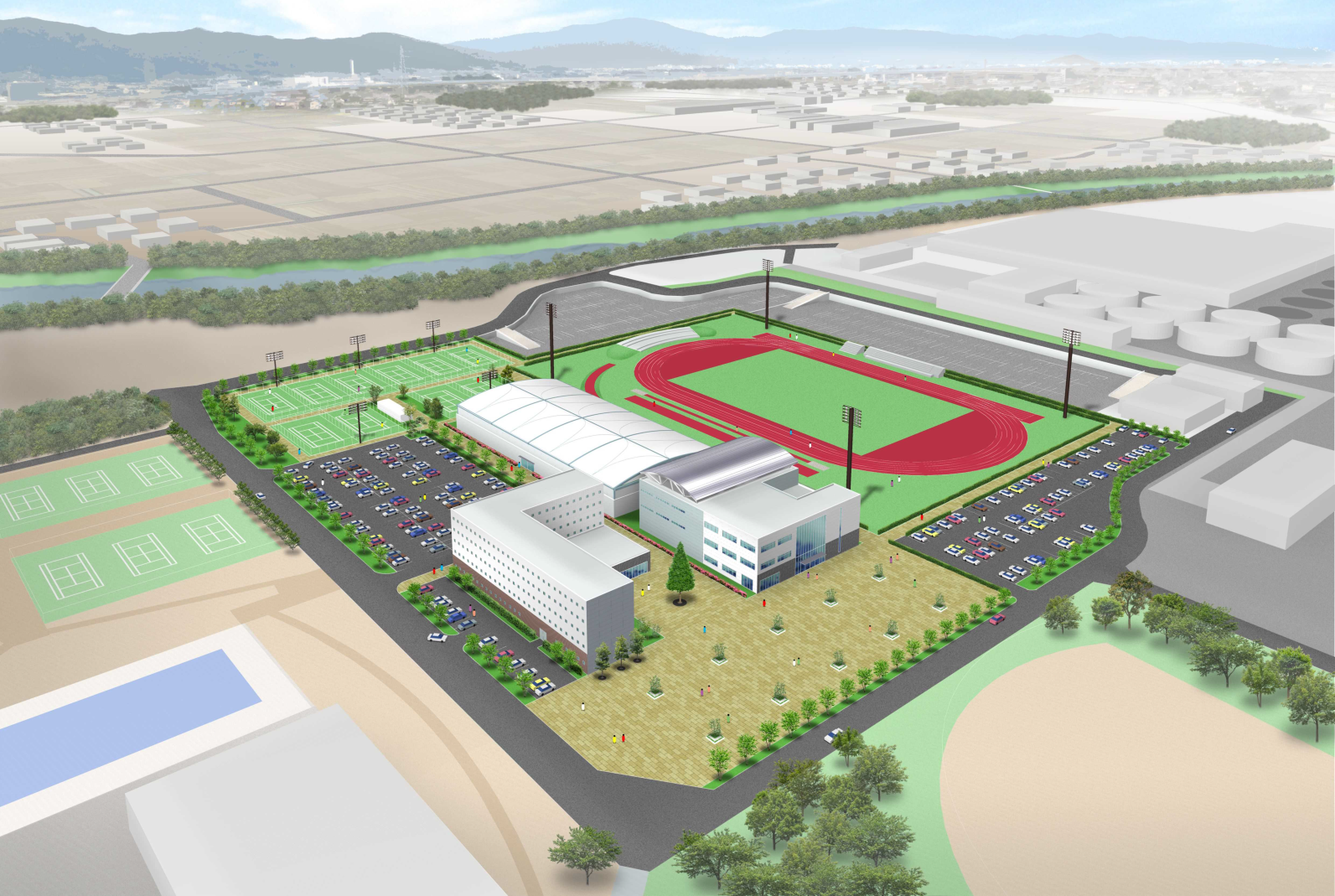 屋内テニスコート
多目的フィールド
新たなスポーツ
産業の創出
屋外テニスコート
宿泊施設
レストラン
スポーツ医科学
センター
奈良県スポーツアカデミー基本方針（案）　　　　　　     　　　　　　　　　　　　　　Ｐ．３
スポーツアカデミーにおける事業展開（案）
奈良県スポーツアカデミー基本方針（案）　　　　　　     　　　　　　　　　　　　　　Ｐ．４
各事業の実施主体と関連イメージ
奈良スポーツアカデミー事業全体イメージ
○　スポーツ医科学センターが担う「研究事業」と、ＰＦＩ事業者が実施する「アカデミー事業」を中核に、「奈良メソッド」に
　 基づく、各事業を県と民間がそれぞれ展開。
　 　県の「研究」と民間の「実践」を、高次に連動させたＰＤＣＡサイクル(試行・検証・改善)を構築することで、「奈良メ
　 ソッド」の確立を図る。
[ 奈良メソッド ]
（５）情報発信事業
（６）施設提供事業
（７）その他事業
（3）アカデミー事業 Ⅰ
（3）アカデミー事業 Ⅱ
（４）人材養成事業
（１）研究事業
（2）プログラム開発

（ 県と民間の協働 ）
①スポーツ医科学研究

②測定・評価

③プロジェクト
　 研究開発
① 情報・プログラムの
    発信・普及
①指導者等の養成
①県内の競技拠点形成

②スポーツ合宿

③スポーツ施設の貸出
①宿泊・食事提供

②各種イベントの開催
②就学前プログラム

③児童・生徒プログラム

④女性アスリート
　 プログラム

⑤障害者プログラム

⑥高齢者健康長寿
　 プログラム
①スポーツアカデミー

（テニス、水泳、陸上）
【 スポーツ医科学センター（県）】
「研究」と「実践」の融合
（ＰＤＣＡサイクルの構築）
【 民間事業者（ＰＦＩ事業者）】
奈良県スポーツアカデミー基本方針（案）　　　　　　     　　　　　　　　　　　　　　Ｐ．５
心
（メンタル）
技
（スキル）
体
（基礎体力）
スポーツ医科学センターの概要
１．スポーツ医科学センターのコンセプト
４．スポーツ医科学センターの組織体制（案）
スポーツ医科学研究に基づいた、奈良県オリジナルのトレーニング方法・理論である「奈良メソッド」を確立
（「研究」と「実践」の融合 ： ＰＤＣＡサイクルの構築）
センター長（1名）
Point1
非常勤顧問
（県特別参与）
人　数：計8名
  うち正職員：2名
（副センター長、ATリーダー）
Point2
「奈良メソッド」に基づき、「心・技・体」を充実させる、奈良県独自のプログラムを、県と民間が協働して開発
常駐（常勤）
副センター長（1名）
Point3
外部の専門家、研究機関と連携したマネジメント型の研究スタイル
※ 「研究」と「実践」の融合
アスレティック
トレーナー（3名）
管理栄養士（1名）
事務員（2名）
２．研究内容の考え方
非常勤
・ 整形外科医　・保健師、看護師　・個別分野の研究者　など
アスリートだけでなく、個人が能力を発揮するためには、「心・技・体」が充実していることが必要。

特に「体」は、すべての土台となる重要な要素であり、幼児期から一生涯にかけて正しい運動・生活習慣（栄養・睡眠）を身に付けることが必要。

スポーツを通じて、「心・技・体」をバランスよく育てることを目標とする。
３．関係機関等との連携の考え方
奈良メソッドの確立
アカデミー等の生徒・参加者
アカデミー
事業者
データ測定
モニター
奈良メソッドの開発
試行・効果検証・改善
○競技力の向上

○人間力の向上
スポーツ
医科学センター
（データの集約・マネジメント）
・精神力、集中力、向上心
・ｾﾙﾌｺﾝﾄﾛｰﾙ、ｺﾐｭﾆｹｰｼｮﾝ力
・プラス思考　　　など
研究
医療
メディカルチェック
診療、リハビリテーション
プロジェクト研究
民間企業
県立医科大学等
連携体制の構築
早稲田大学
・技術、テクニック、戦術
・戦略、身体制御能力　など
※　医大を中心に
　　　県内医療資源を
　 総合的に活用
スポーツ医科学に関して、個別協定を締結
運動・生活習慣（栄養・睡眠）
・筋力、柔軟性
・持久力、瞬発力
・コンディショニング　など